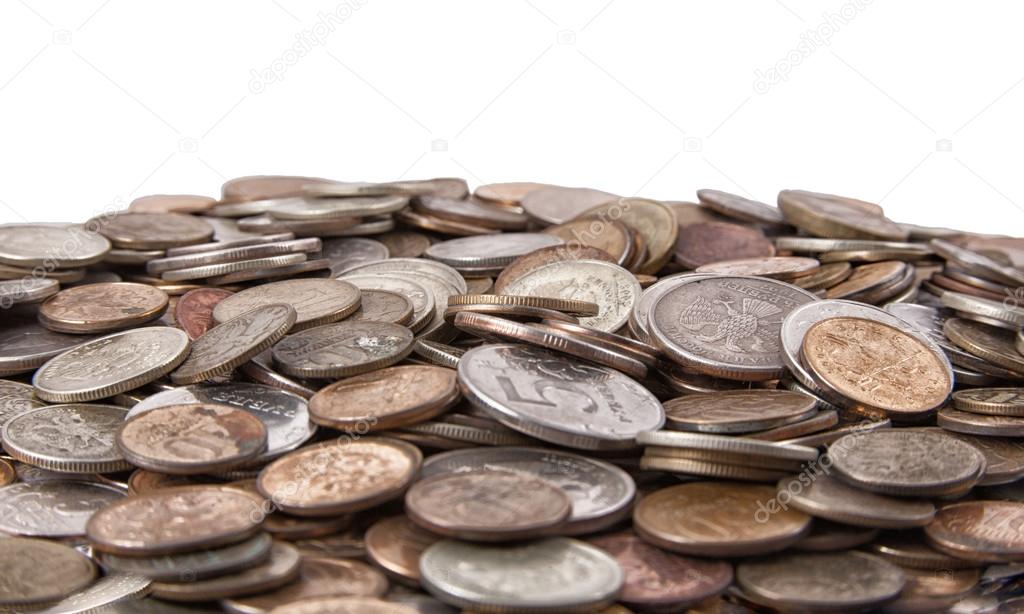 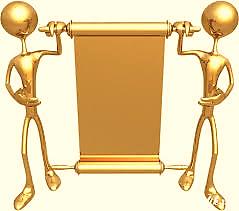 ПРОЕКТ
Отчет 
об исполнении бюджета Соболевского муниципального района Камчатского 
края 
за 2019 год
Исполнение бюджета Соболевского 
муниципального района за 2019 год
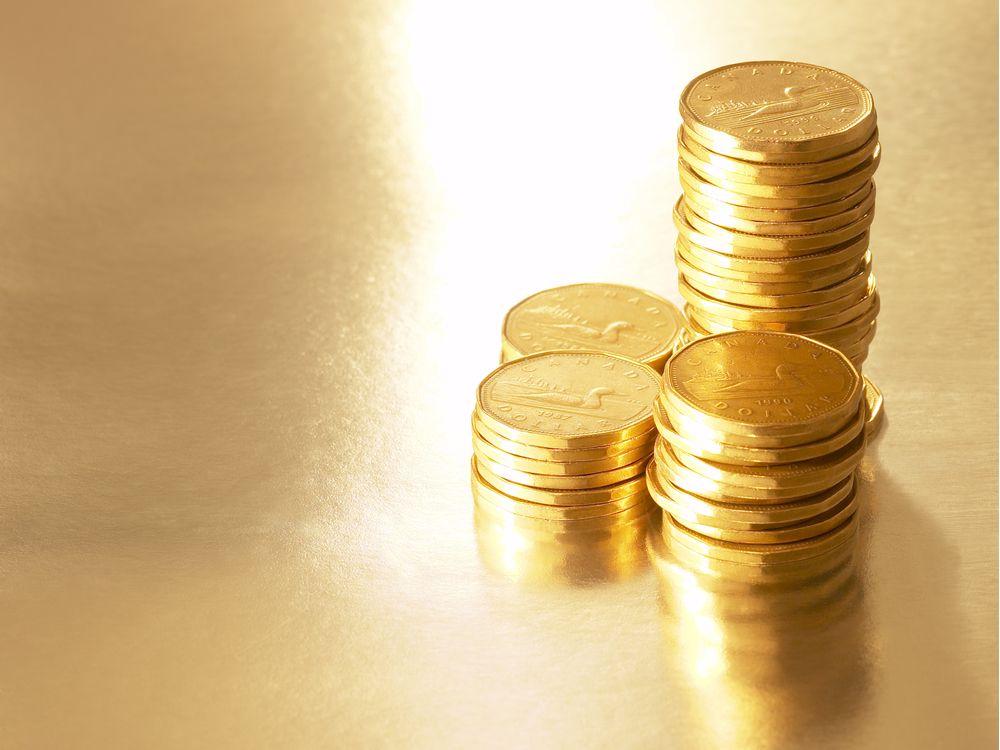 это важнейший этап      бюджетного процесса   действия по 
мобилизации и 
использованию 
бюджетных средств, в   процессе 
исполнения которых      участвуют органы 
исполнительной 
власти, финансовые и  налоговые органы,
 кредитные 
учреждения, 
юридические и 
физические лица—
плательщики 
налогов в бюджет, 
получатели бюджетных средств
ТЫС.РУБЛЕЙ
Исполнение бюджета Соболевского  района  
по основным параметрам
ТЫС.РУБЛЕЙ
Структура налоговых и неналоговых доходов бюджета района на 2019 год
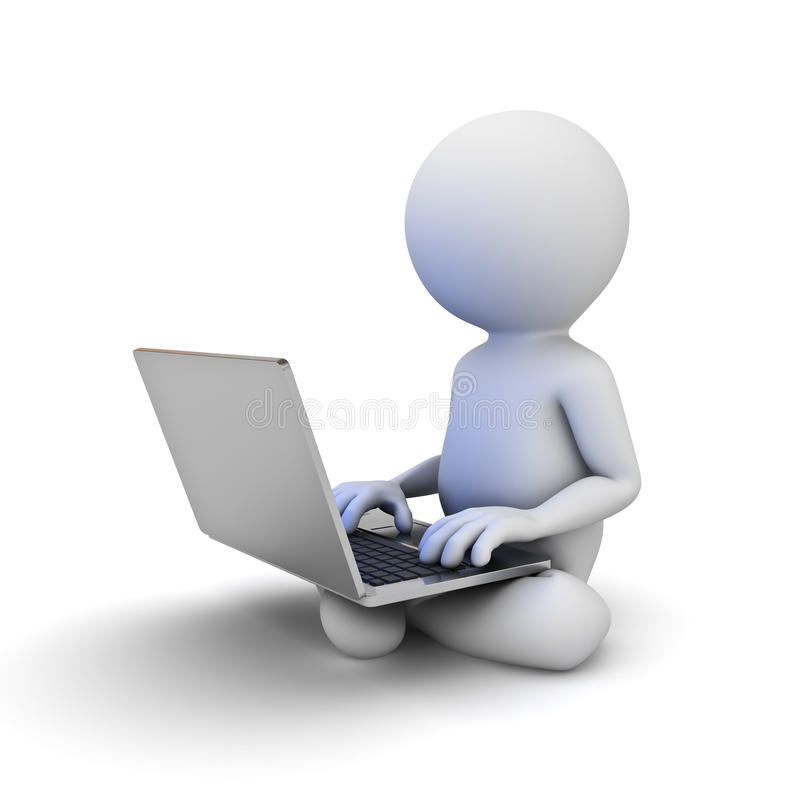 ТЫС.РУБЛЕЙ
Исполнение расходной части районного бюджета  по разделам классификации за 2019 год
ТЫС.РУБЛЕЙ
Структура расходов районного бюджета 
за 2018-2019 годы
Структура муниципальных программ
за 2019 год
ТЫС.РУБЛЕЙ
Исполнение доходов сельских поселений 
Соболевского района за 2019 год
ТЫС.РУБЛЕЙ